RL – Erweitertes Labyrinth
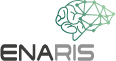 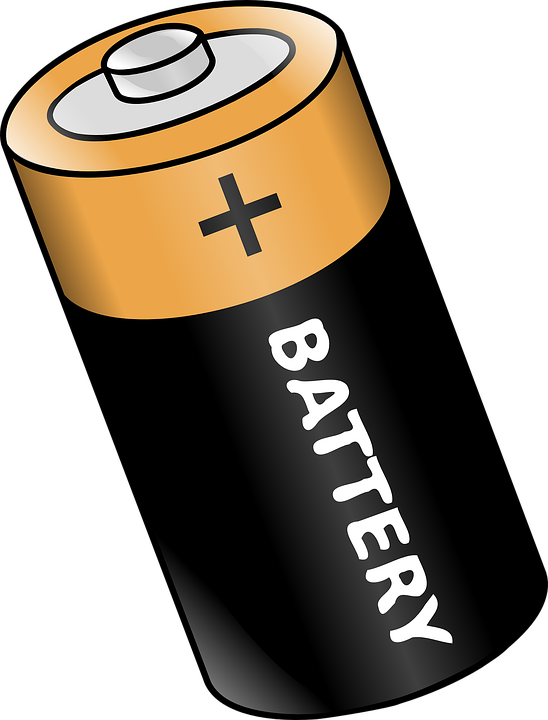 200
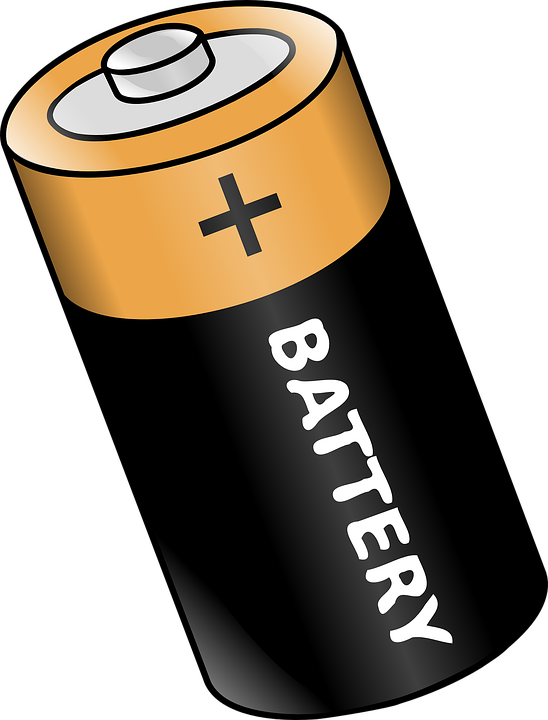 50
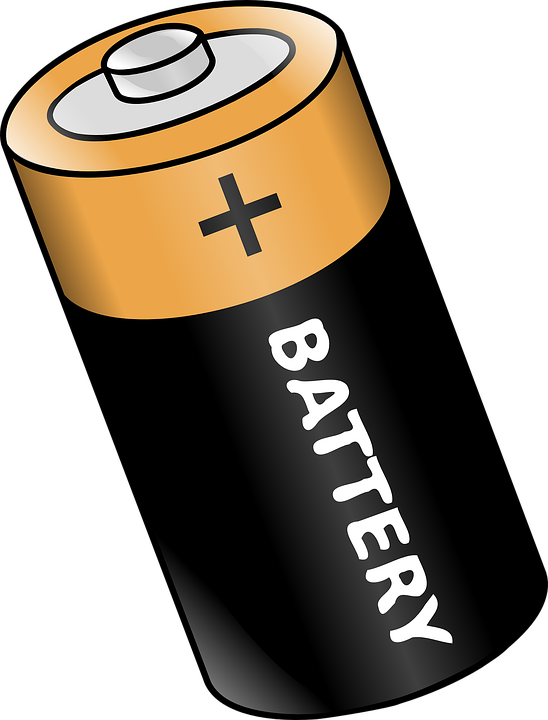 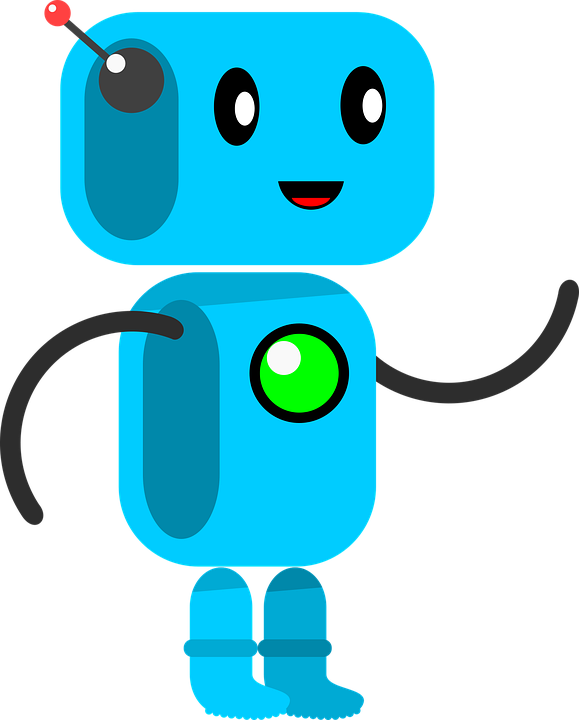 75